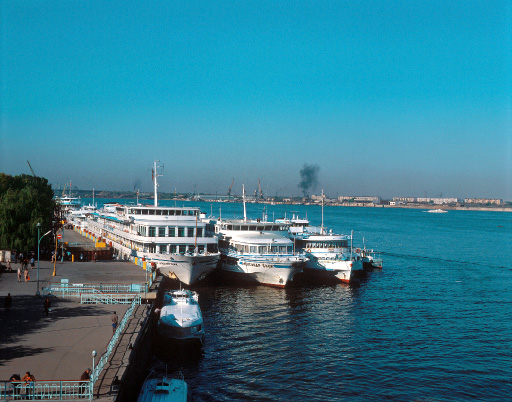 И Астрахань, и Волга есть в жизни у меня!
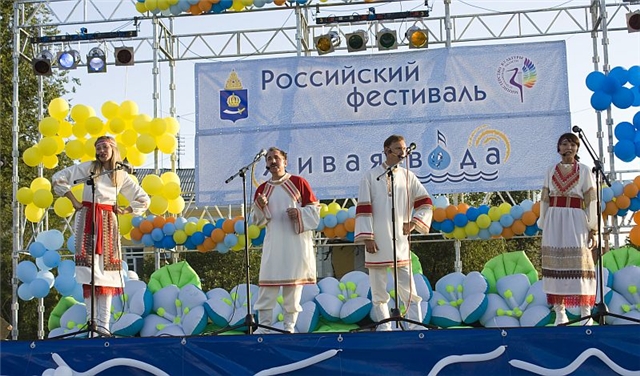 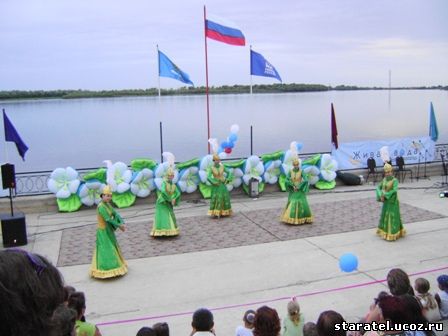 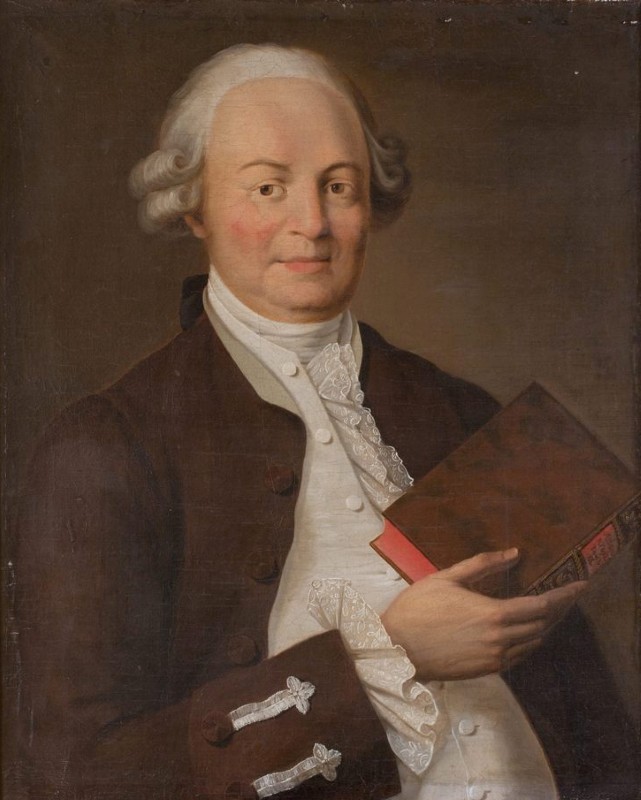 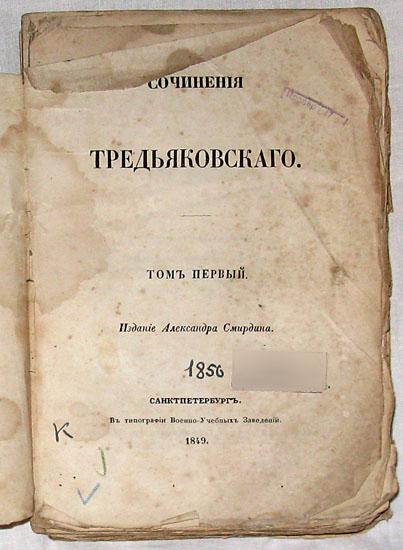 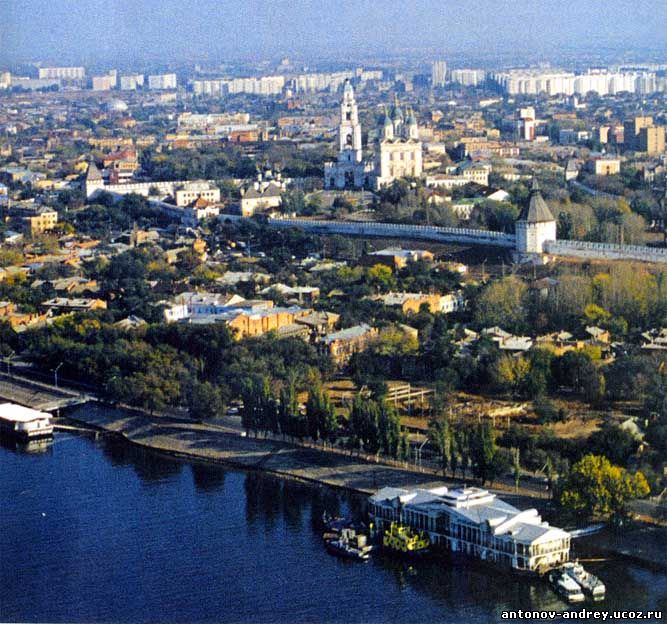 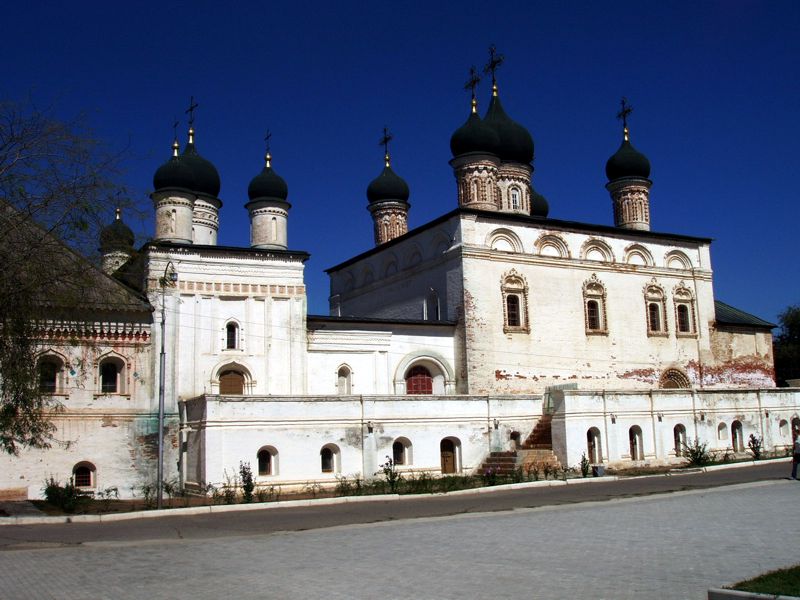 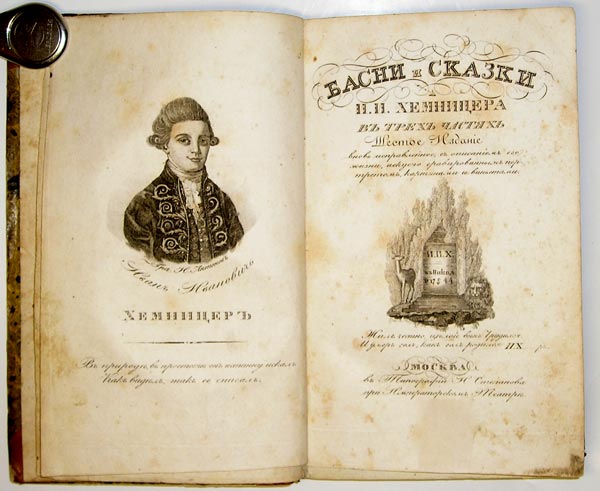 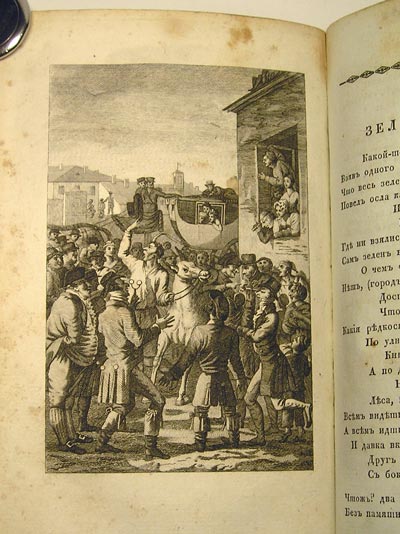